Embedding and SketchingNon-normed spaces
Alexandr Andoni (MSR)
Embedding / Sketching
Definition: an embedding is a map f:MH of a metric (M, dM) into a host metric (H, H) such that for any x,yM:
	dM(x,y) ≤ H(f(x), f(y)) ≤ D * dM(x,y)
where D is the distortion (approximation) of the embedding f.

Embeddings come in all shapes and colors:
Source/host spaces M,H
Distortion D
Can be randomized: H(f(x), f(y)) ≈ dM(x,y) with 1- probability
Can be non-oblivious:  given set SM,  compute f(x) (depends on entire S)
Time to compute f(x)
…
Types of embeddings:
From a norm (ℓ1) into another norm (ℓ∞)
From norm to the same norm but of lower dimension (dimension reduction)
From non-norms (Earth-Mover Distance, edit distance) into a norm (ℓ1)
From given finite metric (shortest path on a planar graph) into a norm (ℓ1)
…
Earth-Mover Distance
Definition:
Given two sets A, B of points in a metric space
EMD(A,B) = min cost bipartite matching between A and B
Which metric space?
Can be plane, ℓ2, ℓ1…
Applications in image vision
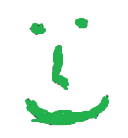 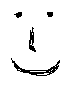 Planar EMD
Consider EMD on grid []x[], and sets of size s
What do we want to do?
Compute EMD between two sets (min-cost bi-chromatic  matching)
Closest pair, nearest neighbor search, etc
What can we do?
Exact computation: O(s2+) time [AES95]
No non-trivial nearest neighbor search (exact)
In fact, at least as hard as Hamming space of dimension (2)
Approximate algorithms via embedding
Couple definitions
EMD over small grid
Suppose =3
How to embed A,B in [3]2 into ℓ1 with distortion O(1) ?  

f(A) has nine coordinates, counting # points in each joint
f(A)=(2,1,1,0,0,0,1,0,0)
f(B)=(1,1,0,0,2,0,0,0,1)
Embedding EMD([]2) into ℓ1
Sets of size s in [1…]x[1…] box
Embedding of set A:
impose randomly-shifted
grid
Each grid cell gives 
	a coordinate:
   f (A)c=#points in the cell c
Subpartition the grid
	recursively, and assign
	new coordinates for each
	new cell (on all levels)
0
0
0
0
1
1
0
2
2
2
1
2
1
0
2
0
0
0
1
0
8
Main Approach
≈
+
Decomposition Lemma [I07]
For randomly-shifted cut-grid G of side length k, we have:
EEMD(A,B) ≤ EEMDk(A1, B1) + EEMDk(A2,B2)+…
			+ k*EEMD/k(AG, BG)
3*EEMD(A,B)  [ EEMDk(A1, B1) + EEMDk(A2,B2)+… ]
EEMD(A,B)  [ k*EEMD/k(AG, BG) ]
The main embedding will
follow by applying the lemma
recursively to (AG,BG)
k
/k
Proof of Decomposition Lemma: Part 1
For a randomly-shifted cut-grid G of side length k, we have:
EEMD(A,B) ≤ EEMDk(A1, B1) + EEMDk(A2,B2)+…
			+ k*EEMD/k(AG, BG)
Extract a matching  from the matchings on right-hand side
For each aA, with aAi, it is either:
matched in EEMD(Ai,Bi) to some bBi
or aAi\Bi, and it is matched
in EEMD(AG,BG) to some bBj
Match cost of a (2nd case): 
Move a to center ()
paid by EEMD(Ai,Bi)
Move from cell i to cell j
paid by EEMD(AG,BG)
Extra points |A-B| pay k*/k=
k
/k
Proof of Decomposition Lemma: Part 2 & 3
For a randomly-shifted cut-grid G of side length k, we have:
3*EEMD(A,B)  [ EEMDk(A1, B1) + EEMDk(A2,B2)+… ]
EEMD(A,B)  [ k*EEMD/k(AG, BG) ]
Fix a matching  minimizing EEMD(A,B)
Will construct matchings for each EEMD on RHS
Uncut pairs (a,b) are matched in respective (Ai,Bi)
Cut pairs (a,b) are matched
in (AG,BG)
and remain unmatched in their 
	mini-grids
Part 2: 3*EEMD(A,B)  [ ∑i EEMDk(Ai, Bi)]
Uncut pairs (a,b) are matched in respective (Ai,Bi)
Contribute a total ≤ EEMD (A,B)
Consider a cut pair (a,b) at distance a-b=(dx,dy)
Contribute ≤ 2k to ∑i EEMDk(Ai, Bi)
Pr[(a,b) cut] = 1-(1-dx/k)(1-dy/k) ≤ (dx+dy)/k
Expected contribution ≤ Pr[(a,b) cut] *2k = 2(dx+dy)=2||a-b||1
In total, contribute 2*EEMD (A,B)
k
dx
Part 3: EEMD(A,B)  [ k*EEMD/k(AG, BG) ]
All uncut pairs contribute zero to k*EEMD/k(AG, BG) 
For a cut pair at distance a-b=(dx,dy)
if dx= xk+rx, and dy= yk+ry,  then 
expected cost ≤ (x+rx/k) * k + (y+ry/k) * k = dx+dy = ||a-b||1
Total expected cost ≤ EEMD(A,B)
k
k
k
dx
Embedding into ℓ1 using the Decomposition Lemma
For randomly-shifted cut-grid G of side length k, we have:
EEMD(A,B) ≤ ∑i EEMDk(Ai, Bi) + k*EEMD/k(AG, BG)
3*EEMD(A,B)  [ ∑i EEMDk(Ai, Bi) ]
EEMD(A,B)  [ k*EEMD/k(AG, BG) ]
To embed into ℓ1, we applying it recursively for k=3
Choose randomly-shifted cut-grid G1 on []2
Obtain many grids [3]2, and a big grid [/3]2
Then choose randomly-shifted cut-grid G2 on [/3]2
Obtain more grids [3]2, and another big grid [/32]2
Then choose randomly-shifted cut-grid G3 on [/9]2
…
Then, embed each of the small grids [3]2 into ℓ1, using O(1) distortion embedding, and concatenate the embeddings
Proving recursion works
Embedding does not contract distances:
EEMD(A,B) ≤ 
∑i EEMDk(Ai, Bi) + k*EEMD/k(AG1, BG1) ≤ 
∑i EEMDk(Ai, Bi) + k∑i EEMDk(AG1,i, BG1,i)+k*EEMD/k(AG2, BG2) ≤ …
Embedding distorts distances by O(log ), in expectation:
(3logk) * EEMD(A,B) 
3* EEMD(A, B) + (3logk/k)*EEMD(A, B) 
[ ∑i EEMDk(Ai, Bi) + (3logk/k)*k*EEMD/k(AG1, BG1) ] 
…
By Markov’s, it’s O(log ) distortion with 90% probability
Final theorem
Theorem: can embed EMD over []2 into ℓ1 with O(log ) distortion.
Dimension required:  O(2), but a set A of size s maps to a vector that has only O(s*log ) non-zero coordinates.
Time: can compute in O(s*log )
Randomized: does not contract, but large distortortion happens with <10%
Applications:
Can compute EMD(A,B) in time O(s*log )
NNS: O(c*log ) approximation, with O(n1+1/c*s) space, 		O(n1/c *s*log ) query time.
Embeddings of various metrics
Embeddings into ℓ1
Curse of non-embeddability into ℓ1 ?
ℓ1 natural target for many metrics, and have algorithms

Will see two example of “going beyond ℓ1”
Sketching for EMD
Embedding of Ulam metric into product spaces
Enable (weaker) results for NNS
Sketching EMD
How to obtain a sketch for EMD
Ulam metric
ED(1234567, 
      7123456) = 2
Some Open Questions on non-normed metrics
What I didn’t talk about:
Bibliography 1
[AES95] PK Agarwal, A. Efrat, M. Sharir. Vertical decomposition of shallow levels in 3-dimensional arrangements and its applications”. SoCG95. SICOMP 00.
[Cha02] M. Charikar. Similarity estimation techniques from rounding. STOC02
[IT03] P. Indyk, N. Thaper. Fast color image retrieval via embeddings. Workshop on Statistical and Computational Theories in Vision (ICCV) 2003.
[I07] P. Indyk. A near linear time constant  factor approximation for euclidean bichromatic matching (cost). In SODA 07.
[ADIW09] A. Andoni, K. Do Ba, P. Indyk, D. Woodruff. Efficient sketches for Earth-Mover Distance, with applications. FOCS09
[VZ] E. Verbin, Q. Zhang. Rademacher-Sketch:  A dimensionality-reducing embedding for sum-product norms, with an application to Earth-Mover Distance. Manuscript 2011.
Bibliography 2
[AIK08] A. Andoni, P. Indyk, R. Krauthgamer. Earth-mover distance over high-dimensional spaces. SODA08.
[OR05] R. Ostrovsky, Y. Rabani. Low distortion embedding for edit distance. STOC05. JACM 2007.
[CK06] M. Charikar, R. Krauthgamer. Embedding the Ulam metric into ell_1. ToC 2006.
[MS00] M. Muthukrishnan, C. Sahinalp. Approximate nearest neighbors and sequence comparison with block operations. STOC00
[CM07] G. Cormode, M. Muthukrishnan. The string edit distance matching problem with moves. TALG 2007. SODA02.
[NS07] A. Naor, G. Schechtman. Planar earthmover in not in L_1. FOCS06. SICOMP 2007.
[KN05] S. Khot, A. Naor. Nonembeddability theorems via Fourier analysis. Math. Ann. 2006. FOCS05
[KR06] R. Krauthgamer, Y. Rabani. Improved  lower bounds for embeddings into L1. SODA06.
[AK07] A. Andoni, R. Krauthgamer. The computational hardness of estimating edit distance. FOCS07. SICOMP10.
[Cor03] G. Cormode. Sequence Distance Embeddings. PhD Thesis.
[AIK09] A. Andoni, P. Indyk, R. Krauthgamer. Overcoming the ell_1 non-embeddability barrier: algorithms for product metrics. SODA09
Bibliography 3
[LLR] N. Linial, E. London, Y. Rabinovich. The geometry of graphs and some of its algorithmic applications. FOCS94
[Bou] J. Bourgain. On Lipschitz embedding of finite metric spaces into Hilbert space. Israel J Math. 1985.
[Rao] S. Rao. Small distortion and volume preserving embeddings for planar and Euclidean metrics. SoCG 1999.
[ARV] S. Arora, S. Rao, U. Vazirani. Expander flows, geometric embeddings and graph partitioning. STOC04. JACM 2009.
[ALN] S. Arora, J. Lee, A. Naor. Euclidean distortion and sparsest cut. STOC05.